MEXIKO STRATEGICKÁ OBCHODNÍ DESTINACE
Proč Mexiko
CzechTrade
Agentura CzechTrade je národní proexportní organizací založenou Ministerstvem průmyslu a obchodu s cílem rozvíjet mezinárodní obchod a vzájemnou spolupráci mezi českými a zahraničními subjekty.
Proexportní agentura CzechTrade byla zřízena v roce 1997 rozhodnutím ministra průmyslu a obchodu.
Cíle:
Cílem agentury je usnadnit firmám rozhodování o výběru vhodných teritorií, zkrátit dobu vstupu na daný trh a podpořit aktivity směřující k dalšímu rozvoji firmy v zahraničí.
Vize:
Chceme být první volbou českých firem při jejich pronikání a rozvoji na mezinárodních trzích
Služby
Služby
Služby agentury CzechTrade usnadňují firmám rozhodování o výběru vhodných exportních teritorií, zkracují dobu vstupu na daný trh a podporují aktivity směřující k dalšímu rozvoji firmy v zahraničí.
Informační služby
Exportní poradenství
Akce pro exportéry
Exportní vzdělávání
Exportní klub CzechTrade
Klientské centrum pro export
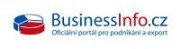 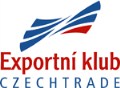 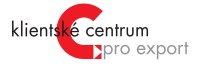 Mexiko – Spojené státy Mexické
Teritoriální informace
Rozloha: 1 964 375 km2 (13. největší země) -  31 států  + DF 
Obyvatelstvo: 122,3 milionů
68 přístavů
58 mezinárodních letišť
Silnice dálnice 377.165 km 
Železniční sít 26.940 km
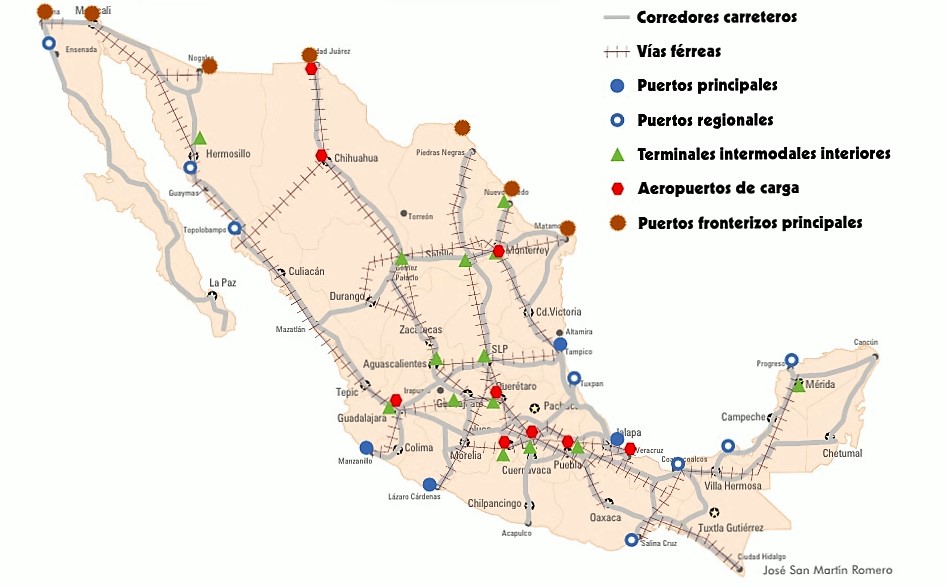 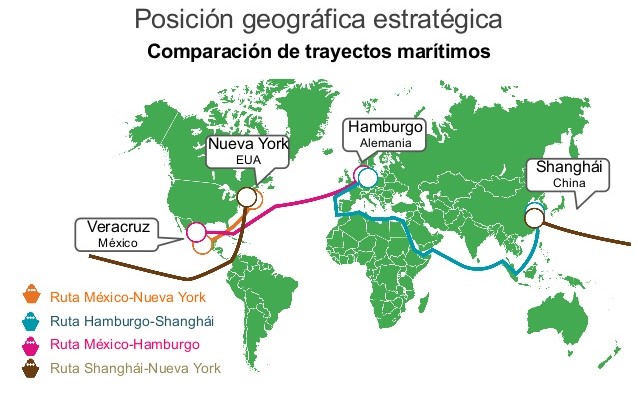 Zahraniční obchod Mexika
Otevřená ekonomika
Mexiko je druhou nejotevřenější ekonomikou světa dle počtu uzavřených dohod o volném obchodu (se 45 státy)
NAFTA – podíl USA a Kanady na exportu je 80%, na importu 48% 
Pacifická aliance (Mexiko, Kolumbie, Chile a Peru)
Trans-Pacifické partnerství - Koordinace obchodních vztahů členů deklarace s Asií
NAFTA
USA
 Canada
 Mexiko
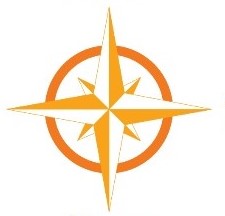 FTA  EU-MX
TPP
Austria
 Belgium
 Bulgaria
 Croatia
 Cyprus
 Czech Republic
 Denmark
 Estonia
 Finland
 France
 Germany
 Greece
 Hungary
 Ireland
 Italy
 Latvia
 Lithuania
 Luxembourg
 Malta
 Netherlands
 Poland
 Portugal
 Romania
 Slovakia
 Slovenia
 Spain
 Sweden
 United Kingdom
Australia
 Brunei
 Canada
 Chile
 Japan
 Malaysia
 Mexico
 New Zealand
 Peru
 Singapore
 United States
 Vietnam
Pacific 
Alliance
Chile
Colombia
(Costa Rica)
Peru
[Speaker Notes: Trans-Pacific Partnership (TPP)
North American Free Trade Agreement (NAFTA)
Free Trade Agreement between Mexico and the European Union]
Průmysl Mexika
Průmyslové oblasti
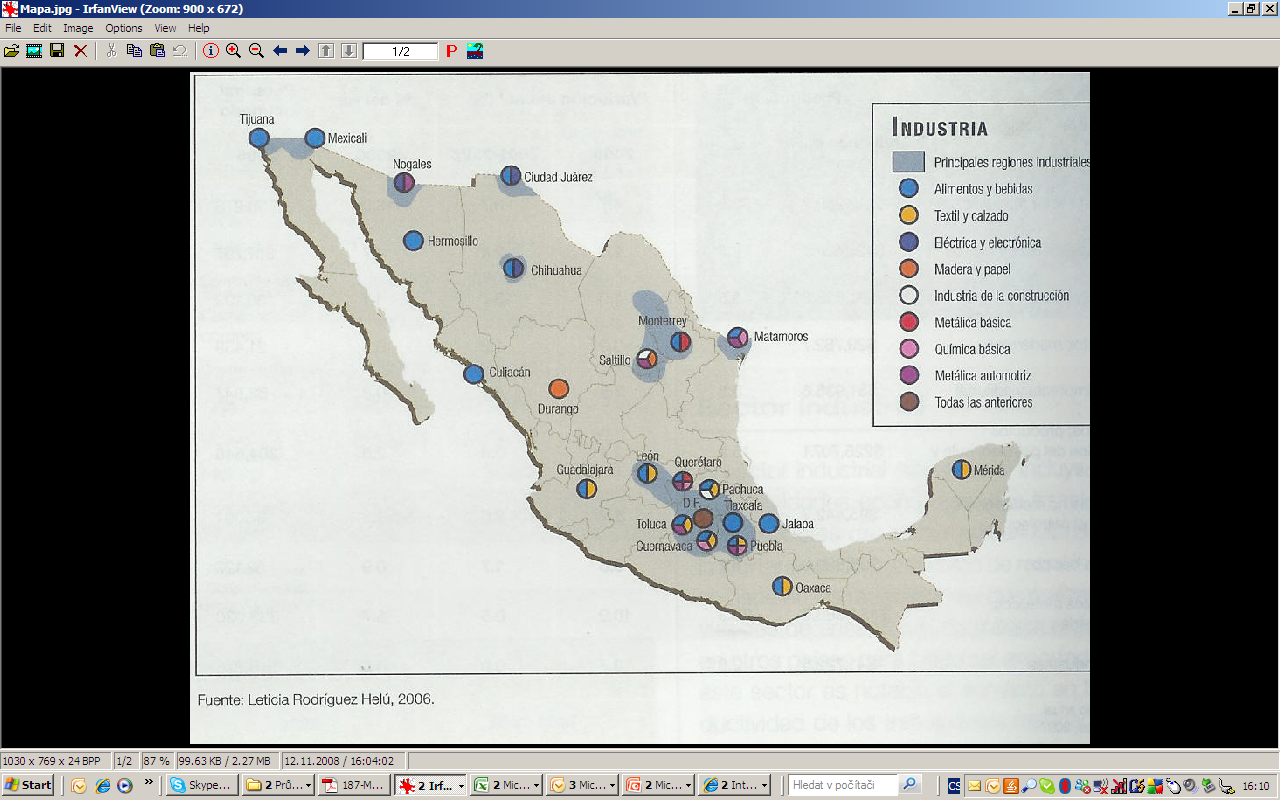 52% HDP soustředěno v oblasti „BAJÍO“ – Districto Federal,  Puebla, Queretato, Guanajuato, Aguascalientes, San Luis Potosí 
29% HDP – státy Nuevo León, Cauhlila, Zacatecas, Tamaulipas
Tijuana, Toluca, Guadalajara, Ciudad Juares
29% HDP
Úspěšné případy českého exportu
TOS Varnsdorf a.s.  Zabývající se vývojem, výrobou, prodejem a servisem obráběcích strojů
MSA, a.s. - Hlavní výrobní program společnosti tvoří kulové kohouty, šoupátka, klapky a ventily 
ZKL, a.s. - tradiční český výrobce valivých ložisek
52% HDP
Automobilový průmysl
3 % celkového HDP země, 15% z celkové zaměstnanosti
8.nejvýznamnější výrobce osobních automobilů, 3,6% produkce
21% přímých zahraničních investic v hodnotě 862 mld. USD
84% produkce na vývoz, 4. nejvýznamnější světový vývozce, ACE55
Osobní vozy meziroční růst 9,8% - 2014 - 3,22 milionů
Nákladní vozy meziroční růst 23,6% - 169 tisíc
České firmy s přítomné v Mexiku
ČGS a.s. Česká gumárenská společnost
TATRA TRUCKS a.s. - Dlouholetá tradice od roku 1850  -  program těžká nákladní vozidla
PMP Pal International -  výrobce elektronických dílů pro OEM  - alternátory, motorky stěračů
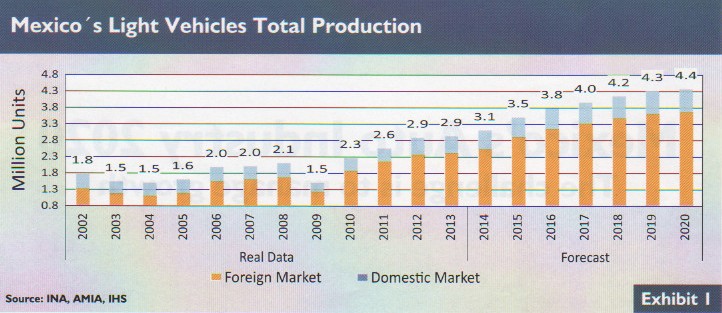 [Speaker Notes: Očekávaný růst výroby 2014 – o 9,8%, dále 2014-2020 se očekává růst 27%
Výroba MX – 3,22 mil jednotek, předpokládaný růst do 2020 na 4,4 mil.
Růst zajištěn investicemi realizovanými v současné době – většina do 2017 – Volkswagen modernizace závodu v Pueble 1 mld. USD  - výroba Tiguan SUV, Toyota 2 mld. USD nový závod Guanajuato – model Corola 200 000 vozů ročně, Ford investice 2,5 mld USD výstavba nového závodu pro výrobu převodovek v Guanajuatu a rozíření závodu na výrobu motorů v statě Chihuahua s kapcitou 1 milion ročně. 


Výhody Mexika – vzdělanost, náklady, dohody o volném obchodu, globální rozděleni rizika z výkyvů prodejů
Plán Mexika – udržet náklady – elektřina, plyn atd
	- zvýšit domácí poptávku
	- zvýšit produkci kovů z mexických dolů
	-]
Infrastrukturní projekty
Rychlovlak México – Querétaro (6,8 mld. USD) – spojení DF a Bajío
Rozšíření přístavu Veracruz (1,92 mld. USD) dokončení 2017
Rozšíření metra v Mexico City a Monterrey (2,4 mld. USD)
Plánovaná výstavba železnic Mexico City-Toluca (1,35 mld. USD)
Dálnice Oaxaca-Istmo 1,2 mld.  USD
Rozšíření letiště v Mexico City
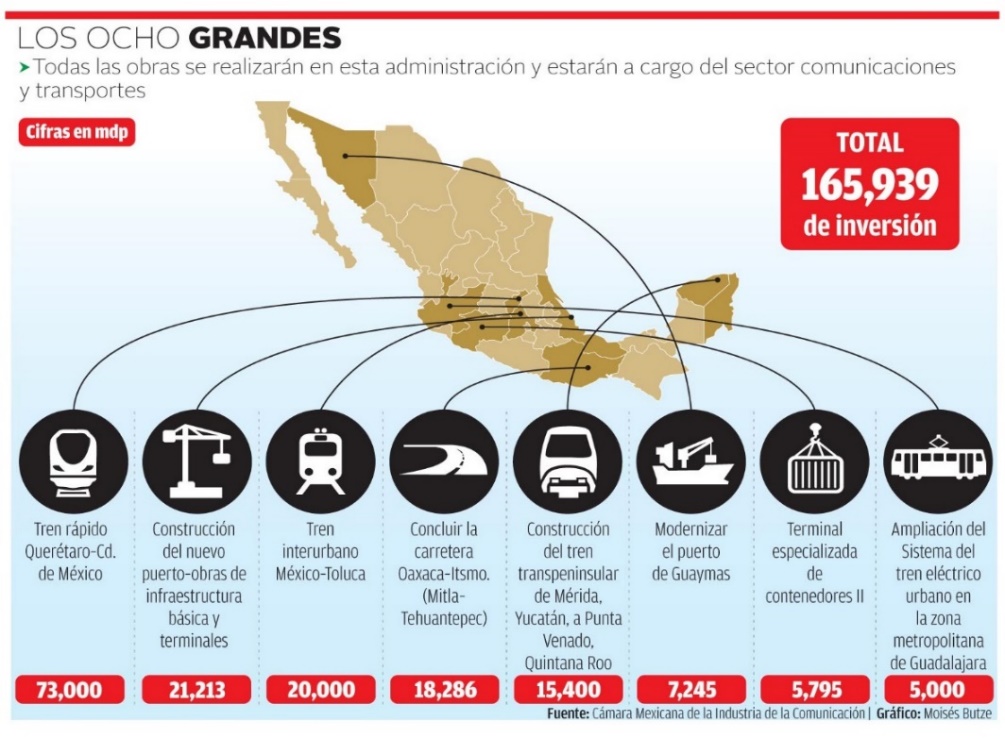 České firmy obor stavebnictví
Technistone a.s. více jak 20 let známá výrobou technického kamene
ZEBR s.r.o. – výrobce strojů a technologie na výrobu žaluzií
Lasvit, s.r.o. -  Navrhuje a vyrábí designové skleněné výrobky se specializací na osvětlení
[Speaker Notes: Veracruz – 1,92mld USD. Rozšíření doku o 2,8 km po pobřeží. Zvýšení kapacity o 250 mil. 20‘ kontejnerů. Jedná se o největší infrastrukturní investici Enrique Pena Niety. Důraz na čisté technologie.

Metro – investice 2,4mld USD. (projekt budován ve spolupráci s firmou Alstom)

Modernizace přístavu Guayamas, Sonora, přístavu Lazaro Cárdenas Michoacán a elektro dráhy v Guadalajaře celkem 1,2 mld. USD]
Ropný průmysl
Nedostatek technologií a kapacit pro ekonomické využití hlubinných ložisek které představují přes  přes 50% rezerv ropných zásob Mexika
PEMEX ohlásil výstavbu 10-ti ropných plošin v Mexickém zálivu (4,2 mld.) a rekonstrukci 479 stávajících (50% produkce Mexika)
PEMEX bude investovat 38,1 mil. USD do nové továrny na zpracování síry (Coatzacoalco). 
HEXAPOL – švédský výrobce gumy, ohlásil výstavbu své druhé fabriky
Grupo Mexico plánuje investici 400 mil. USD do vrtných zařízení v mělké a střední hloubce vody v Mexickém zálivu
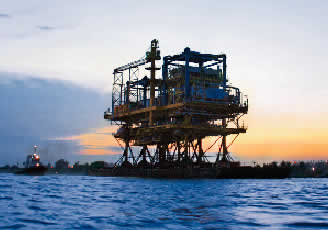 [Speaker Notes: PEMEX – dále rekonstrukce 479 ropných plošin (50% produkce mexické ropy)

PEMEX – hodlá navýšit produkci síry o 50% díky navýšení produkce čistého benzínu. Plynná a kapalná síra se bude transformovat na pevnou a bude zaměřena na vývoz. Kapacita by měla dosáhnout 360 000 tun ročně. 

HEXAPOL - švédský výrobce gumy, ohlásil výstavbu své druhé fabriky. Aguascalientes, navázáni na automovilový prům., zvyšují kapacitu z 29 000 metrických tun na 41]
Investice - zemní plyn
Plánované investice do plynovodů 13,3 mld. USD

10.000 km nových plynovodů

18 projektů
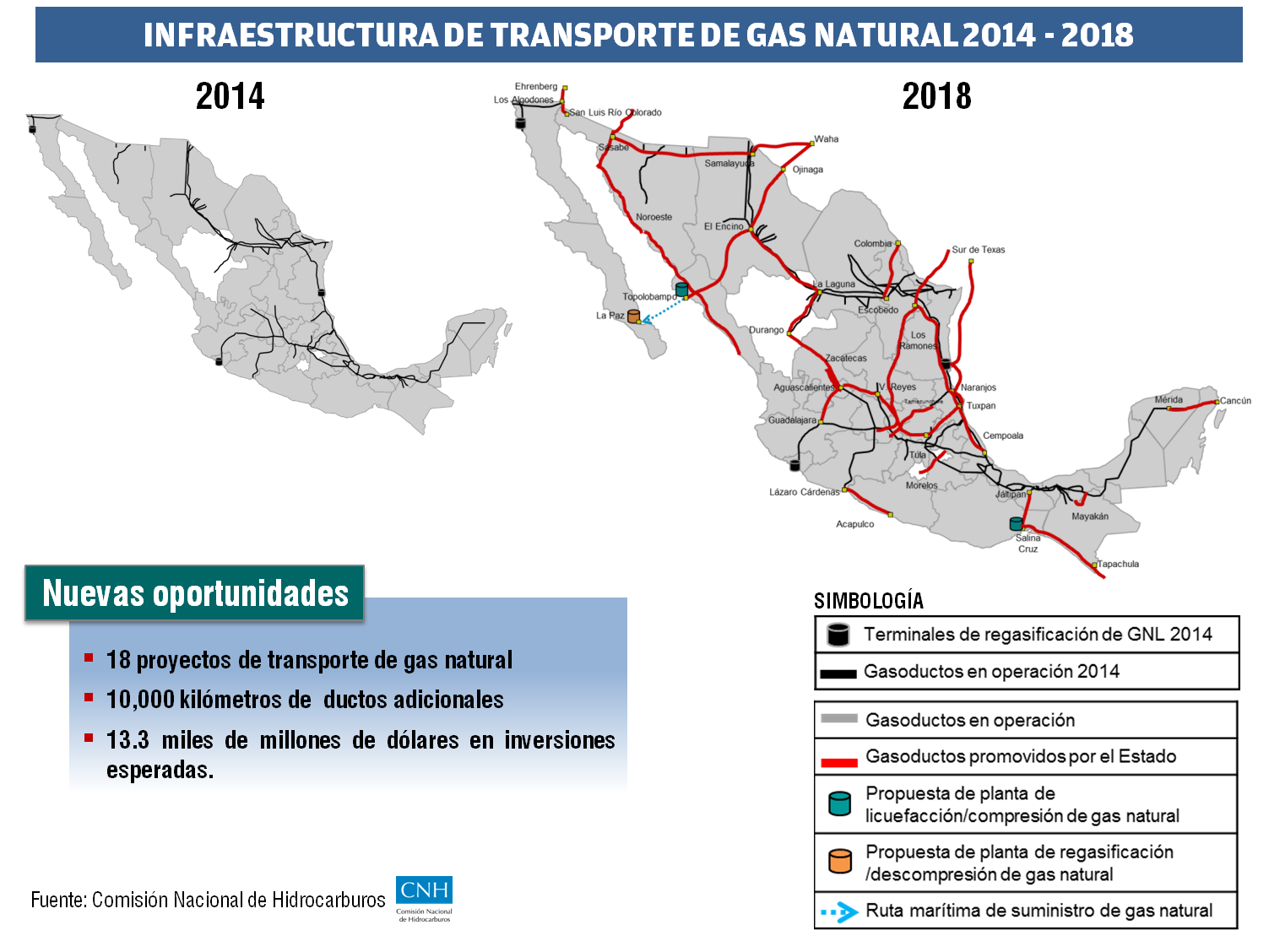 Investice energetický sektor 2014 -2018
Sektorové investice 46 mld. USD do roku 2018
Instalace 66 GWatts  do roku 2016
Výroba: 23,1 mld. USD
Rozvod: 6,0 mld. USD
Distribuce:11,9 mld USD
Údržba 5,5 mld. USD
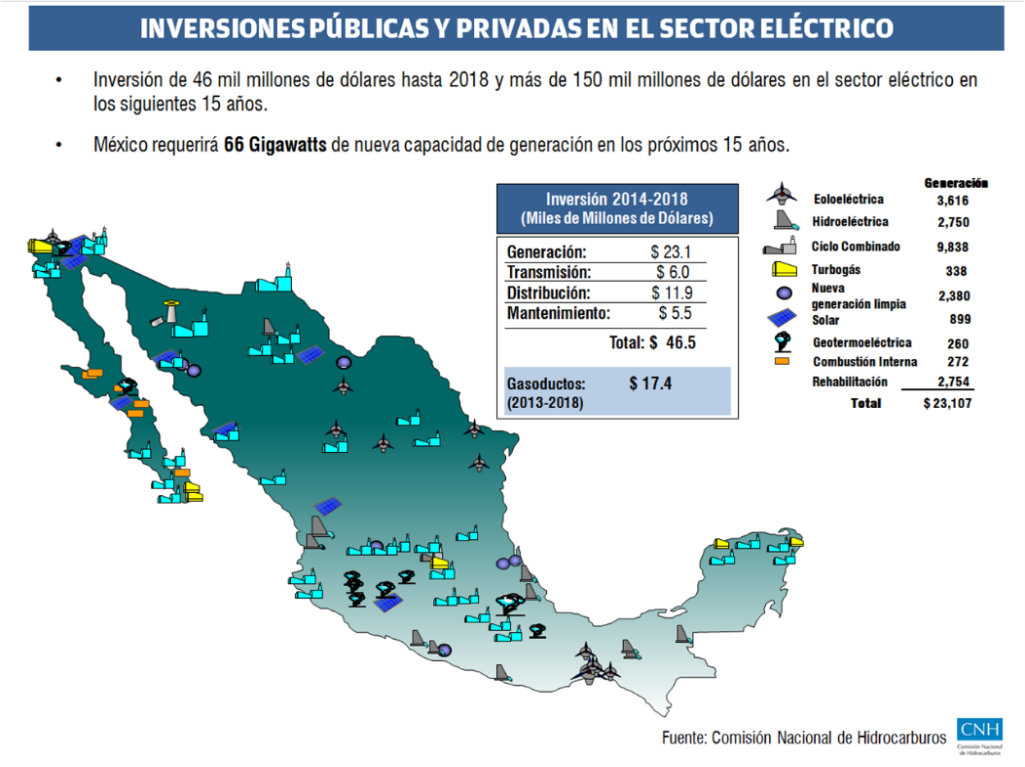 České firmy v energetický projektech  v Mexiku
Ekol, spol. s.r.o. zajistit projekci, konstrukci, výrobu, výstavbu a zprovoznění kompletních energetických celků s elektrickým výkonem do 100 MW  
TES Vsetín s.r.o. patří mezi přední výrobce elektrických strojů, pohonů a komponentů.
Doosan Škoda Power s.r.o. navrhujeme a vyrábí systémy turbogenerátorů, jež pro energetický průmysl poskytují maximální účinnost, životnost a spolehlivost
[Speaker Notes: Ekol En Mexico fue realizado el proyecto Cosoleasaque, en Veracruz: Construcción, fabricación, entrega y puesta en operación de una turbina de contrapresión para propulsión de un generador de 4MW.

TES Vsetín - Arco Iris es el proyecto actual en México. Para este proyecto TES Vsetín fabricó dos hidro-generadores síncronos con potencia de 4625kW.  

Doosan Škoda Power - Fabricante de turbinas de vapor con varios proyectos en América Latina. Los proyectos actuales en México son reconstrucción de dos turbinas de vapor en central eléctrica Francisco Perez Rios en Tula con potencia de 550 MW. Después de las turbinas en centrales eléctricas de Hermosillo (92 MW) y el Sauz (147 MW) se trata de tercera y cuarta instalación en México.]
Zelená energie
Enel Green Power – San Luis Potoci (197 mil. USD), eolický park 
InterGen – výroba stlačeného plynu (80 mil. USD), Tamaulipas
Gipsa – spalovna organického odpadu (15 mil. USD), Nuevo León
CFE – fotovoltaický park Parque Aurora, 39 MW, Baja California
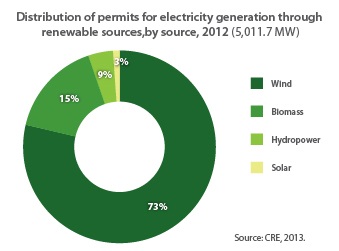 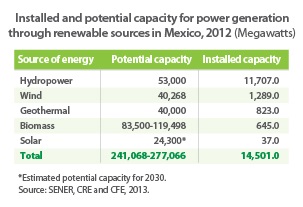 [Speaker Notes: Enel Green Power – 50 turbín po 2 MW, celkem 100 MW. Výstavba do 2017. Cena 197 mil. USD. V Mexiku mají 144MW větrné energie a 53 MW z vodní.

CFE – pokrytí 65% energie města La Paz. Největší fotovoltaický projekt v Latinské Americe

Mexická organizace pro obnovitelnou energii předpovídá, že solární energie poroste v letech 2014-2018 o 1000 % a větrná energie o 400 %.

To znamená navýšení kapacity z 60 MW v roce 2012 na dalších 583 MW v roce 2018 v oblasti solární energie a zvýšení celkové kapacity na 9000 MW v roce 2018 v oblasti větrné energie. Cílem strategie vlády, která podporuje obnovitelné zdroje energie je redukce podílu fosilních paliv energetice na 50 % do roku 2050.]
Elektronický  elektrotechnický průmysl
Úspěšní čeští exportéři
Škoda Electric a.s. výrobcem elektrických pohonů a trakčních motorů pro trolejbusy, tramvaje, lokomotivy, příměstské vlakové jednotky, metro, důlní vozidla -  Projekt v Guadalajaře na instalaci trolejbusů
2N TELEKOMUNIKACE a.s.  - vývoj a výrobou produktů z oblasti ICT a fyzické bezpečnosti. - projekt komunikačního systému u dálniční sítě
Jablotron Alarms a.s. Zabýváme se vývojem a výrobou elektronických domovních systémů pro zabezpečení objektu, které mají automatizační a komunikační funkce
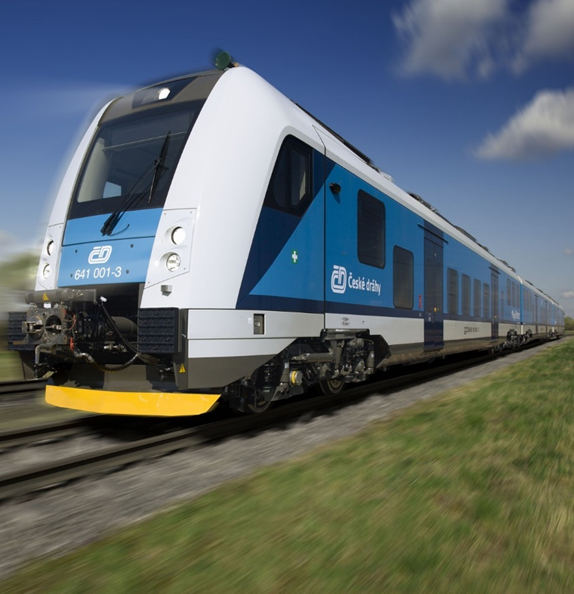 Potravinářský průmysl
České značky piv v Mexiku
Bernard
Czechvar (Budějovický Budvar)
Pilsner Urquell 
Templářské pivo (Nová Paka)
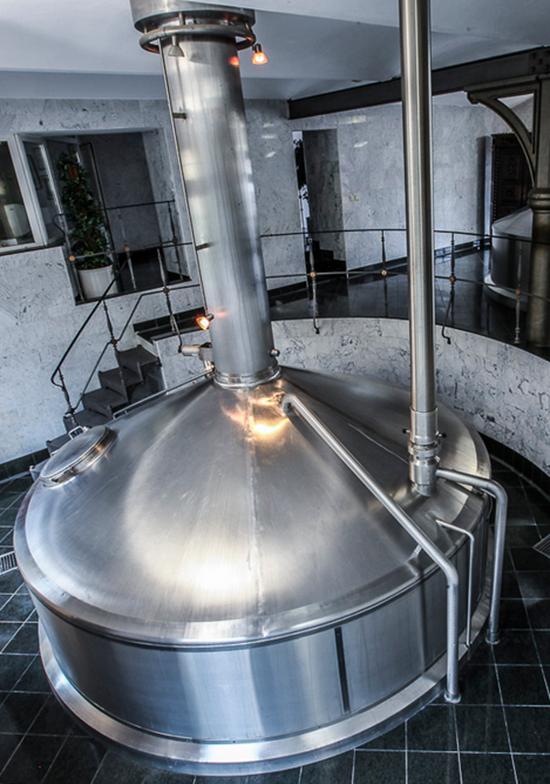 Další výrobci z oboru potravinářství  v Mexiku
Pacovské strojírny a.s. výroba zemědělských zařízení a lihovarů, vybavení pivovarů a minipivovarů
EMCO spol. s.r.o. se soustřeďuje na výrobu a distribuci vysoce kvalitních potravinářských výrobků odpovídajících zdravému životnímu stylu
INTELIGENTNÍ TECHNOLOGIE
ITC
CISCO bude rozšiřovat své aktivity v Mexiku (1,35 mld. USD)
IQ Smart City – Querétaro – první inteligentní město v Mexiku – 400 ha
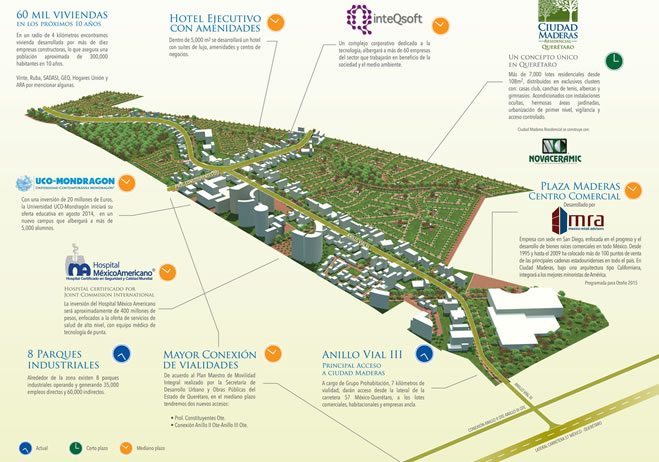 [Speaker Notes: Pepsi – investice (reakce na zvyšující se poptávku) – rozšíření portfolia, zvětšení výrobních kapacit, infrastruktura prodeje, zemědělské kapacity vč. lokálních projektů

Metro – investice 2,4mld USD. (projekt budován ve spolupráci s firmou Alstom)

Veracruz – 1,92mld USD. Rozšíření doku o 2,8 km po pobřeží. Zvýšení kapacity o 250 mil. 20‘ kontejnerů. Jedná se o největší infrastrukturní investici Enrique Pena Niety. Důraz na čisté technologie.

CISCO – zvýšení produktů technologicky náročných a založení nového support centra. 

ICH – petrochemický a automobilový průmysl, roční produkce 600 tis. tun, nyní se definuje místo továrny

El proyecto IQ Smart City, localizado en Ciudad Maderas, municipio el Marqués, a 10 minutos de Querétaro, será la primera ciudad inteligente de México.
Se trata de un espacio de 400 hectáreas interconectado a través de internet y dispositivos móviles, que funcionará gracias a infraestructura ecológica y energías sustentables. Fue concebido por el gobierno de Querétaro, junto con instituciones del clúster tecnológico del estado, en 2014.
El desarrollo contará con conjunto conjuntos habitacionales, empresas de tecnología, instituciones educativas, centros comerciales, hoteles, un hospital y una zona ecológica.
Las ciudades inteligentes son un concepto mundial que tiene como primer objetivo promover la idea de compartir y ser amigables con el planeta, comentó el director del proyecto IQ Smart City, Juan Carlos Coronado Mata en entrevista con la Agencia Informativa Conacyt.
“La idea tiene que ver más con los recursos que se tiene y aprovecharlos mejor, de manera conjunta; entonces comenzamos con querer compartir los espacios que se tienen o simplemente dejar el coche para usar la bicicleta”, abundó Coronado Mata.]
Daňový a pracovně právní systém
Dan z příjmů ISR 		30%
Dan z příjmů fyzických osob 	10%-30%
PUT – podíl zaměstnanců na zisku 	10%
Zadržená daň z úroků  		4,9%-40%
DPH 0 -16% - IMMEX Certifikovaná společnost
Daň z převodu nemovitostí 	2% - 5%
Sociální pojištěni 		30% -35%
Dohoda o zamezení dvojího zdanění mezi ČR a Mexikem
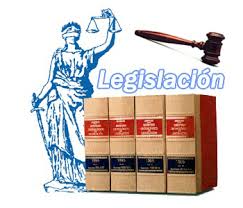 Pracovní doba 45 hodin týdne
Mzda  je vyplácena na 30 dní v měsíce
Práce na směny I. 8,5 hod., II. 8 hod., III 7,5 hod.
Odborové organizace – významný vliv 
Benefity příplatek za dovolenou, 13 tý plat, spořící fondy, stravenky, doprava do práce
Nízká nezaměstnanost – Bajio 3%
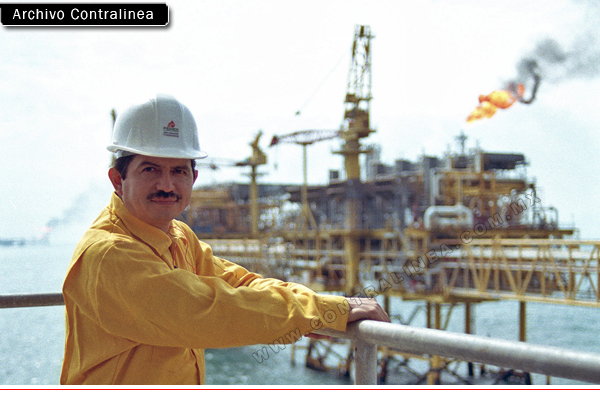 Měkké dovednosti pro Mexiko
Španělština  
Ahorrita (překlad: teď hned, právě teď; správný překlad NIKDY)
Komunikace s odpovědnou osobou
Mexičan neumí říct „ne“, ano může znamenat i ne
Ochota vyhovět, i když slíbené neuskuteční
Formální jednání a korespondence
Osobní přístup – budování obchodních vztahů 
Komunikace po telefonu, spíše než emaily
Mexičané nejsou zvyklí na kritiku
Oficiální podpora
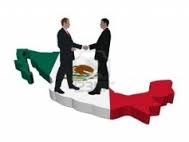 Formy exportu do Mexika
Jak a komu
bezcelní dovoz na 99% zboží z EU (certifikát o původu zboží)
přímý prodej či přes prostředníka? 
tradice distributorů, tendence k obchodním zástupcům 
velké veřejné zakázky 
přes distributora z USA, Španělska atp.
osobní účast (veletrhy, „road-show“)
Překážky v obchodování
CELNICE– čas, dokumenty, znalost, úplatky
strategie českých firem: „smočím si jen prst“
vysoká cenová citlivost mexického trhu
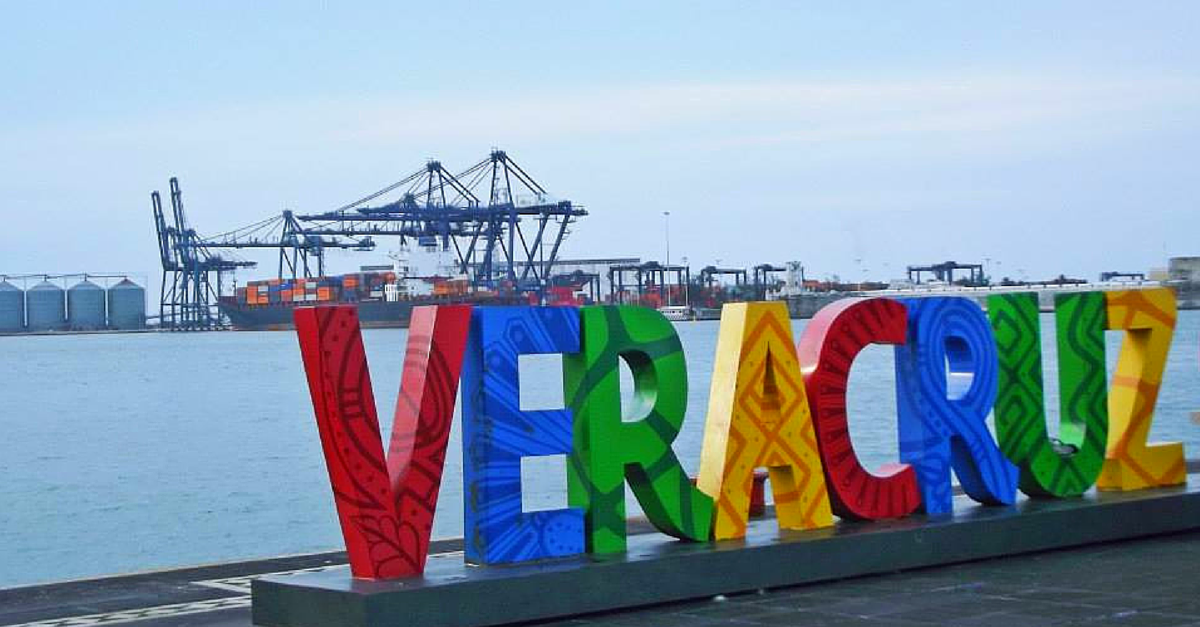 Perspektivní obory pro české výrobky
Energetika (Oil & Gas, zelená energie, tepelné elektrárny)
Stavebnictví 
Potravinářský průmysl (potraviny, nápoje, technologie, stroje)
Kovoobráběcí a tvářecí stroje
Plastikářský sektor
Subdodávky do automobilového průmyslu
Důlní stroje a technologie
Letecké díly a pozemní dodávky 
	pro letiště
Česká účast na veletrzích v roce 2016
PECOM: petrolejářský průmysl, Villahermosa, 5.-7. dubna
Expo Electrica: elektronika/elektrotechnika, Mexico City, 14.-16. června
Expo Habitat: stavebnictví, Panama City, 7.-11. září
The Green Expo: Environmentální techonologie/energetika, Mexico City, 26.-28. října
CIHAC: stavebnictví, Mexico City, 11.-15. října
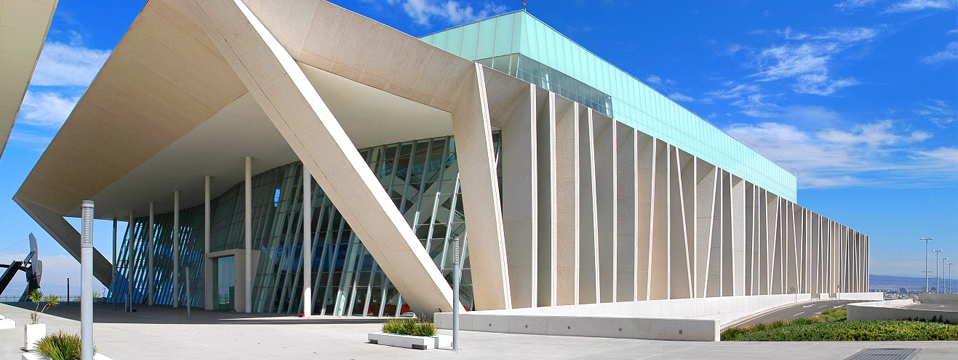 Užitečné odkazy
Teritoriální informace			http://www.businessinfo.cz/cs/zahranicni-obchod-eu/
						teritorialni-informace-zeme/mexiko.html
Inforamce o teritoriu			http://www.czechtrade.cz/czechtrade-svet/amerika/mexiko/
Zastupitelský úřad Mexika v ČR		http://embamex.sre.gob.mx/republicacheca/
Zastupitelský úřad ČR v Mexiku		http://www.mzv.cz/mexico
Ministerstvo průmyslu a obchodu Mexika	http://www.economia.gob.mx/
Mexický statiskický a geografický úřad	http://www.inegi.org.mx/
Mexická centrální banka		http://www.banxico.org.mx/
Zahraniční obchod			http://www.siicex.gob.mx
Celní režim				http://www.aduanas.gob.mx
Mexické normy			http://www.economia-noms.gob.mx/
Federální zákony			http://www.dof.gob.mx/
Veřejné zakázky			http://www.compranet.gob.mx/
Výstavy a veletrhy			http://www.exposwtc.com/
					http://www.expomexico.com.mx/
					http://www.cintermex.com.mx/cintermexweb
					http://www.expo-guadalajara.com/
Ekonomické deníky			http://eleconomista.com.mx
					http://www.elfinanciero.com.mx/
Děkuji za pozornost   Emil Ulrych
Exportní konzultant
Česká agentura na podporu obchodu CzechTrade
Dittrichova 21 ǀ 128 01 Praha 2
Tel: +420 224 907 521, 
Mobil: +420 601 383 459
E-mail: emil.ulrych@czechtrade.cz
www.czechtrade.cz, www.czechtrade.eu
Zahraniční kancelář Mexiko  kontaktní osoba
Miroslav Manďák
Cuvier 22, col. Nueva Anzures, 
C.P. 115 90 México D.F.
tel.: +52 55 52 55 33 93
mob.: +52 1 55 36 54 03 00 
miroslav.mandak@czechtrade.cz